Sound illustrations as a methodin inclusion and learning community
GITWL, 2023
Margrethe Sylthe, Ida Sødahl Utne, Lise Beate Estil
Background:
Statped and Statped's role
The Education Act
LK20
The Salamanca Declaration
The starting point for the project
Issues the project was aimed at solving
The Moon in 48 colors, Marcella C. PacePicture: Heart full of full Moons
Example 1:
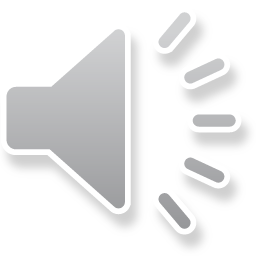 Background cont.
General learning theory
Learning in the sociocultural school
Spesial education/visual pedagogy
Pedagogy and didactics
Example 2:
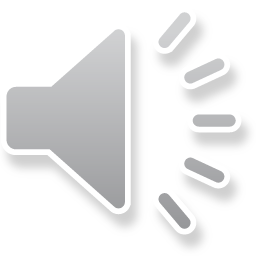 The Letter House
Concept learning
Way of working
Script, roles, recording 
Sound illustration
Teacher's guide, tactile illustrations
Knowledge based
Model testing/evaluate/adjust/article 
Design: Main problem statement, sub-areas, pre- and postintervention interviews
Pupils' voices
Results
For me as a teacher, it is very nice to have a finished program and this was for everyone and not just those with visual impairment
The theme booklet did not present so much new knowledge for the pupils, but useful repetition. What was new was the working methods. The way of working created a good learning situation and inclusion for everyone.
Question: What do you think this theme booklet will add for the visually impaired pupil? Answer: That it will lead to the pupil doing exactly the same as the others. The pupil is quite concerned with exactly that. It will feel inclusive, rather than me interpreting the visual learning materials and the pupil being given concrete objects.
The blind pupil is certainly one of the strongest auditorily and also remembers very well. Here the pupil could use and show off their strengths. One of the other pupils noticed and said, “You are so good at English”. The pupil grew half a meter just from that. This showed us that within this particular program the pupil could “shine”.
The visually impaired pupil became very enthusiastic and raised their hand for every question
The fact that the character Sophie has visual impairment and uses a white cane + other things related to the everyday life of a pupil with visual impairment is important.